CEBRA
Learnable latent embeddings for joint behavioural and neural analysis
Observables and Latents
observation (e.g., speech envelope)
observation (e.g., neural recording)
Observables and Latents
observation (e.g., speech envelope)
observation (e.g., neural recording)
TT
UJ
UL
TM
TB
latent variable  (e.g., articulatory movement)
LL
LJ
Observables and Latents
Encoder
Observables and Latents
Encoder
Observables and Latents
Brain
Observables and Latents
TT
TM
TB
Brain Module
Brain
Brain Module
Brain
Observables and Latents
TT
TT
TM
TM
TB
TB
Brain Module
Brain Module
Predictor
Brain
Brain Module
Generator
Brain Module
Brain Module
Brain
Brain
CEBRA: Assumptions
g
TT
UJ
UL
TM
TB
LL
LJ
CEBRA: Assumptions
g
g’
TT
UJ
UL
TM
TB
LL
LJ
CEBRA: Assumptions
f
f’
TT
UJ
UL
TM
TB
LJ
CEBRA: Assumptions
f
f’
TT
UJ
UL
TM
TB
LJ
CEBRA: Framework
f
f’
CEBRA: Framework
f
f’
CEBRA: Framework
TT
TM
TB
f
f’
CEBRA: Framework
TT
TM
TB
f
f’
CEBRA: Framework
TT
TM
TB
f
f’
CEBRA: Framework
TT
TM
TB
Shared latent space
f
f’
CEBRA: Framework
TT
TM
TB
Shared latent space
f
f’
CEBRA: Framework
TT
C
TM
TB
Shared latent space
f
f’
CEBRA: Framework
TT
C
TM
TB
Shared latent space
f
f’
CEBRA: Framework
F
TT
C
TM
TB
Shared latent space
f
f’
CEBRA: Framework
F
TT
C
TM
TB
Shared latent space
f
f’
CEBRA: Framework
F
TT
C
TM
TB
Shared latent space
f
f’
CEBRA: Framework
F
TT
C
TM
TB
Shared latent space
f
f’
Level of incompatibility
CEBRA: Framework
F
TT
C
TM
TB
Shared latent space
f
f’
CEBRA: Framework
TM
F
TT
C
TM
TB
TB
TT
Shared latent space
f
f’
CEBRA: Framework
TM
F
TT
C
TM
TB
TB
TT
Shared latent space
f
f’
g’
CEBRA: Framework
F
TT
C
TM
TB
Shared latent space
f
f’
g’
CEBRA: Framework
F
C
f
f’
CEBRA: Framework
F
TT
C
TM
TB
f
f’
CEBRA: Framework
F
TT
C
TM
TB
f
f’
CEBRA: Framework
TM
F
TT
C
TM
TB
TB
TT
Shared latent space
f
f’
CEBRA: Framework
TM
F
TT
C
TM
TB
TB
TT
Shared latent space
f
f’
CEBRA: Framework
TM
F
TT
C
TM
TB
TB
TT
Shared latent space
f
f’
CEBRA: Framework
TM
F
TT
C
TM
TB
TB
TT
Shared latent space
f
f’
CEBRA: Sampling
neural data
CEBRA: Sampling
neural data
CEBRA: Sampling
neural data
CEBRA: Sampling
neural data
CEBRA: Sampling
Level of incompatibility
neural data
CEBRA: Sampling
Level of incompatibility
neural data
CEBRA: Sampling
Level of incompatibility
neural data
CEBRA: Sampling
Level of incompatibility
neural data
CEBRA: Goodness of fit
artic only
Goodness of fit
audio only
audio + artic
Epochs of training
Inside the black box: CNNs
1) CNN for features extraction from audio
2) Transformer for context representations 
3) General Average Pooling
GAP
Transformer
Wav2Vec2 + GAP
CNN
25ms
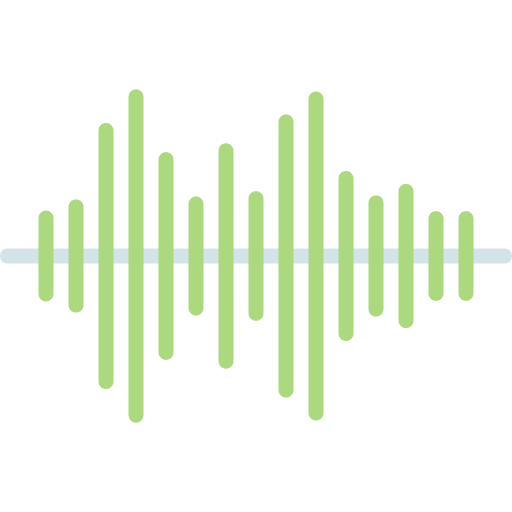 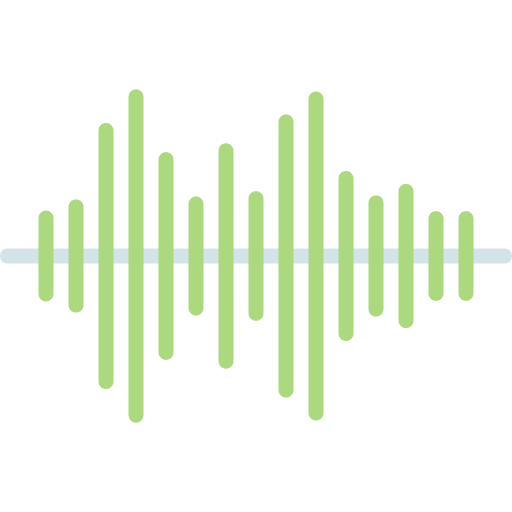 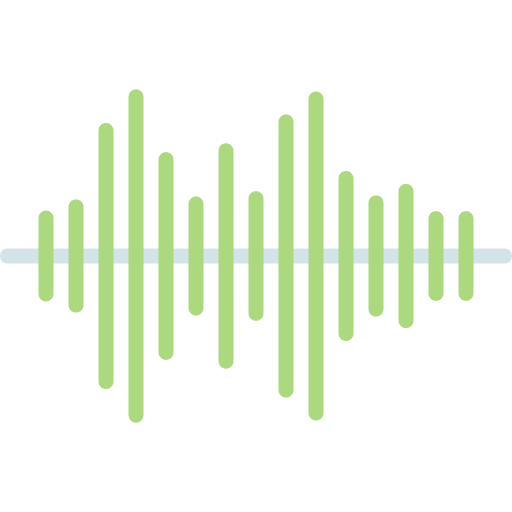 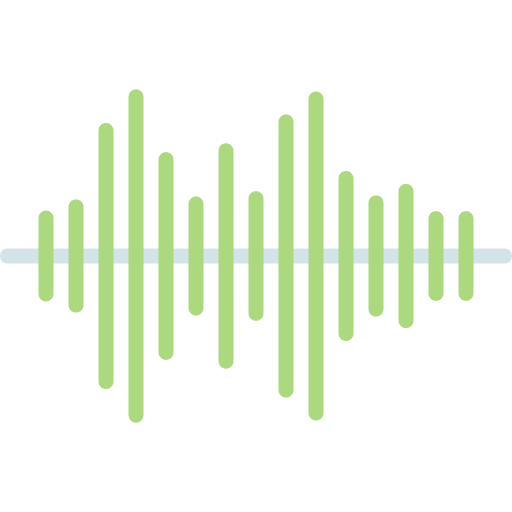 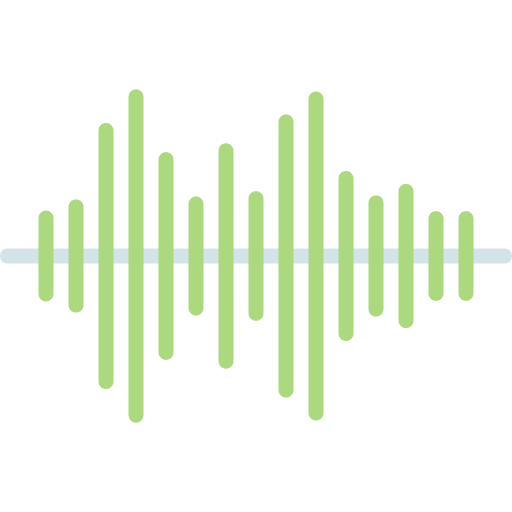 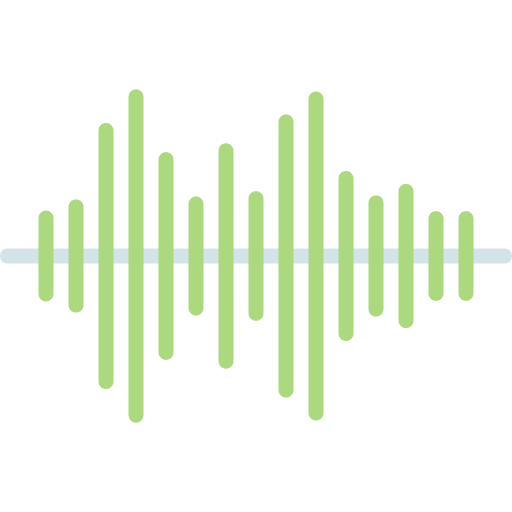 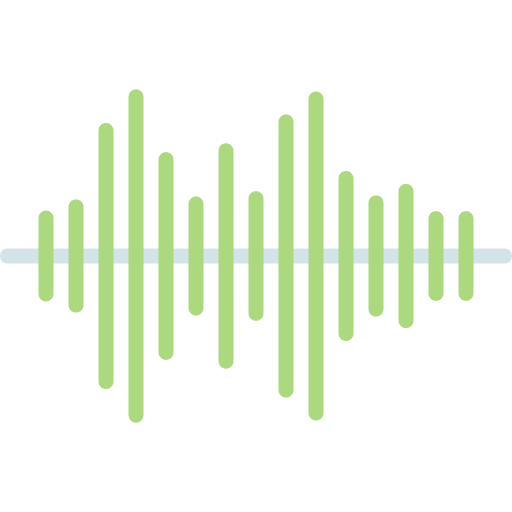 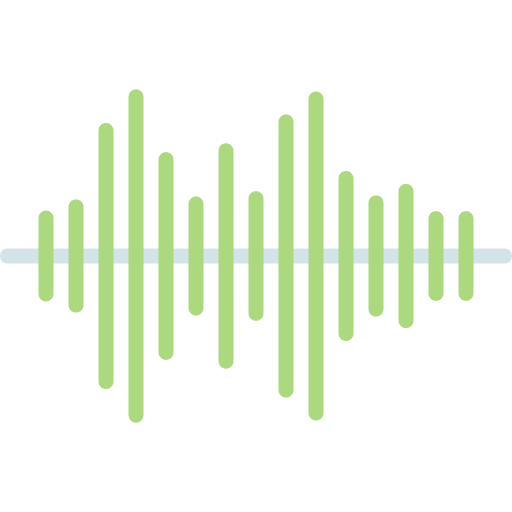 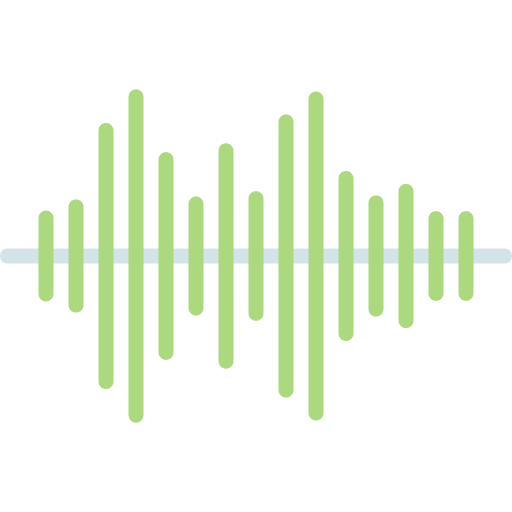 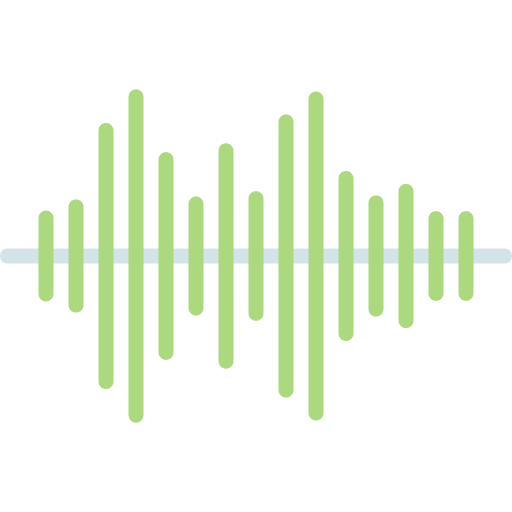 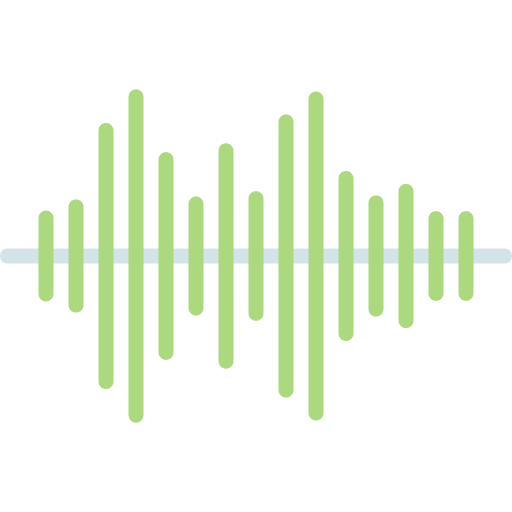 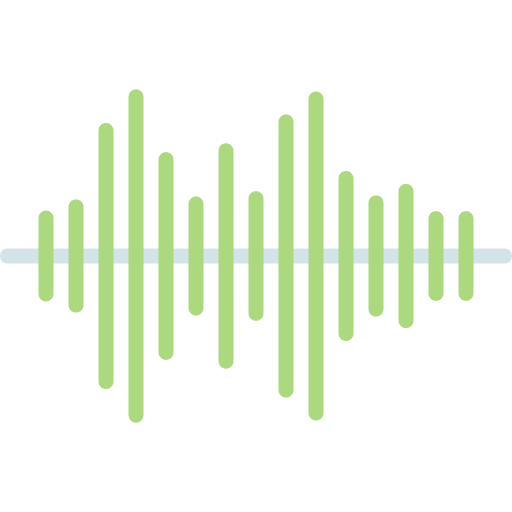 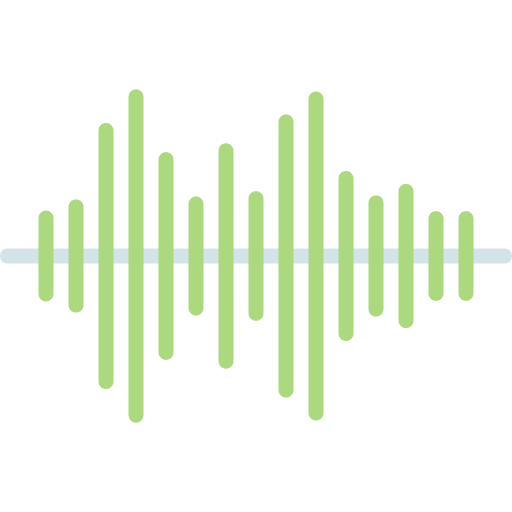 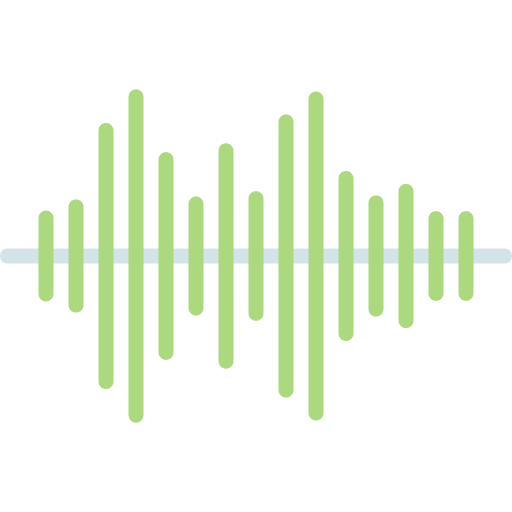 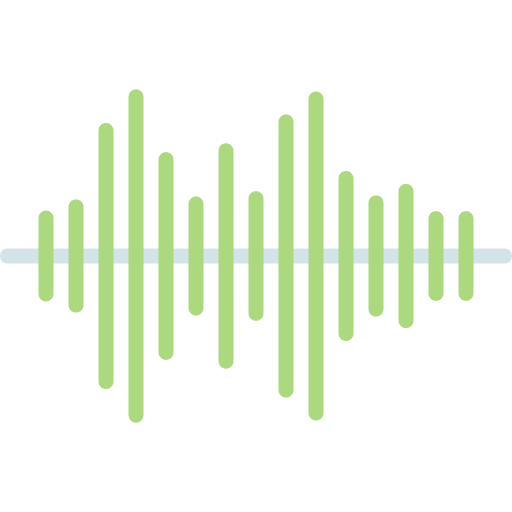